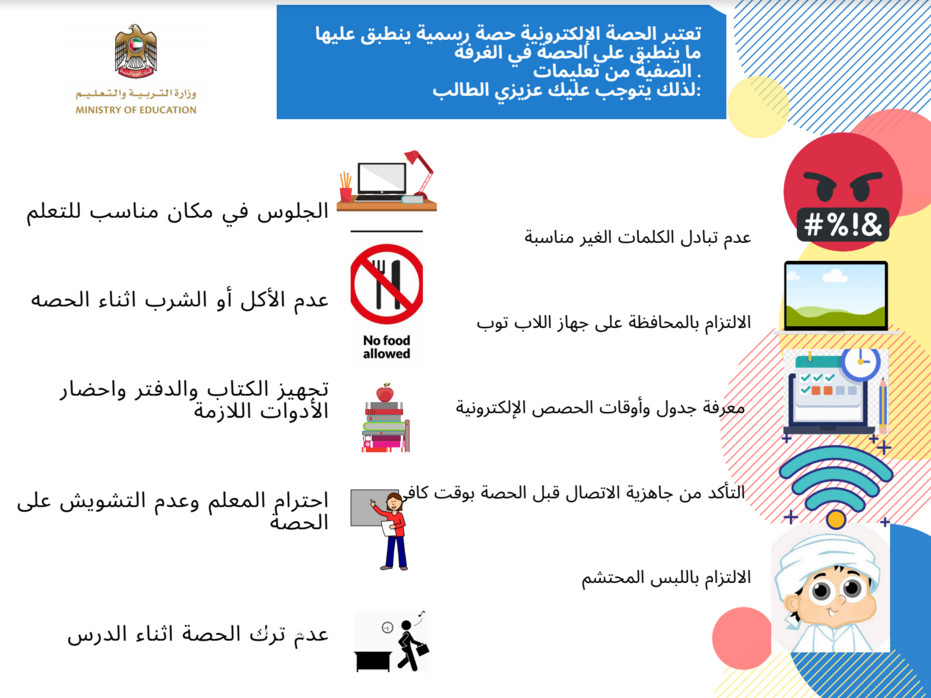 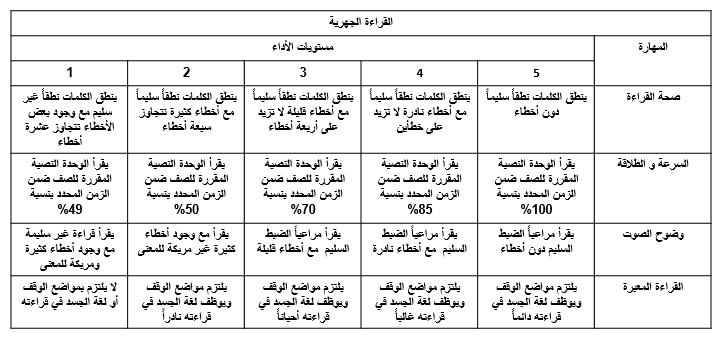 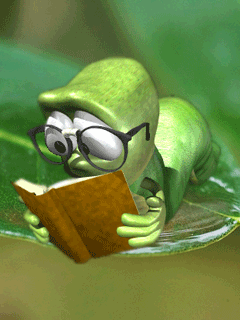 الدرس الرابع
الاستماع
السراب
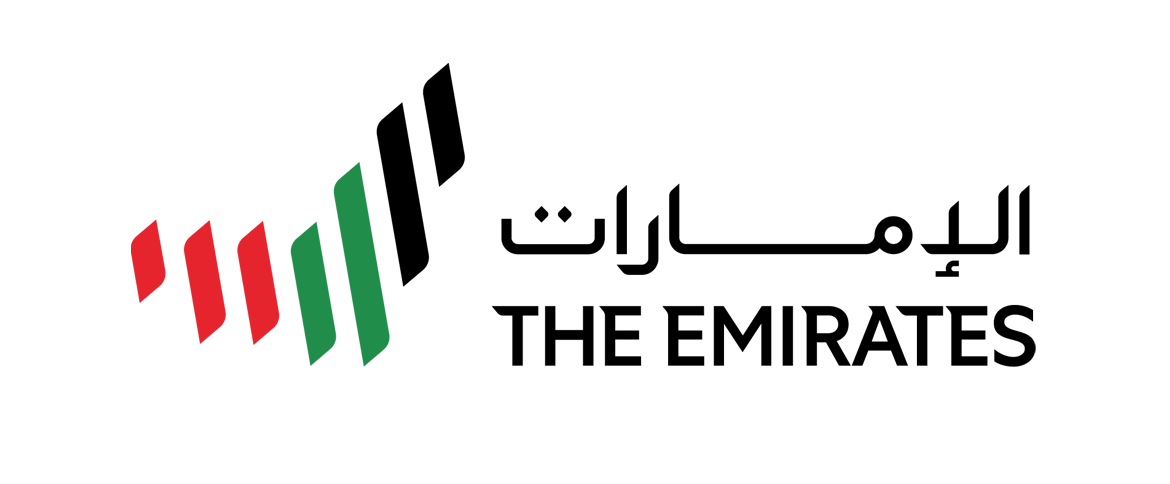 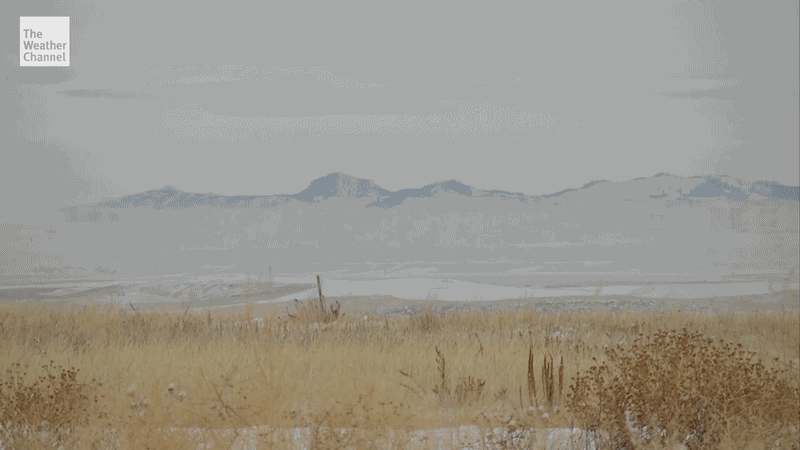 إعداد الأستاذة 
عائشة الظاهري
2020
يستغرق تنفيذ هذا الدرس حصة واحدة
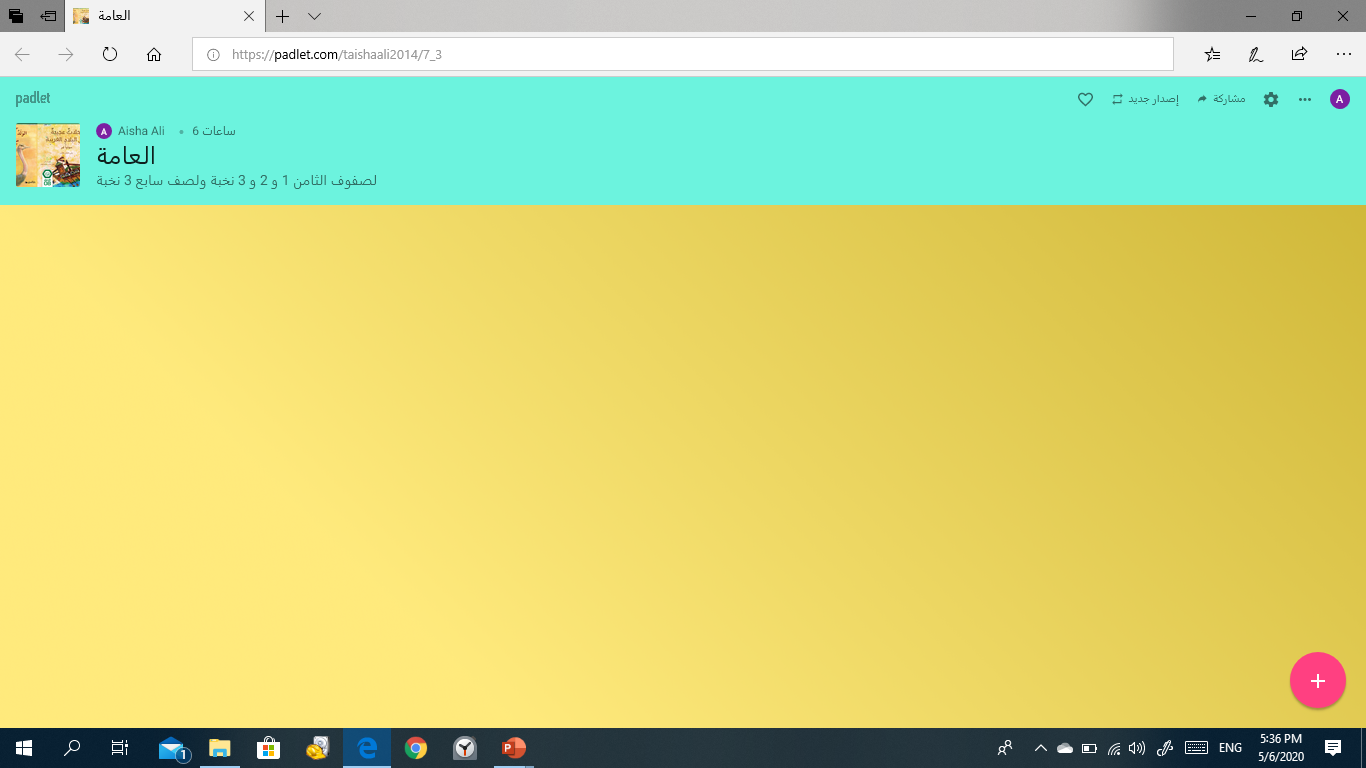 ماذا استفدتن من الفيديو السابق ؟

هيا لنتنافس ونكتب إجاباتنا في برنامج الـ
 padlet
نواتج التعلم:
1. تفهم المتعلمات مضمون المادة المسموعة ، ومعاني بعض العبارات الواردة فيها ، والرسائل المضمنة .
2. تحلل المتعلمة المادة المسموعة محددة العلاقات بين أجزاء النص مفاضلة بين الآراء المطروحة .
قبل الاستماع
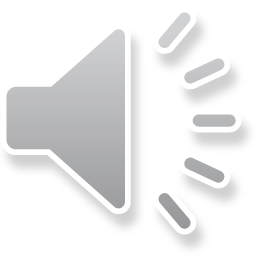 أولا : اقرئي الأسئلة الآتية قبل الاستماع الأول إلى النص ، ثم أجيبي عنها في أثناء استماعكِ له :
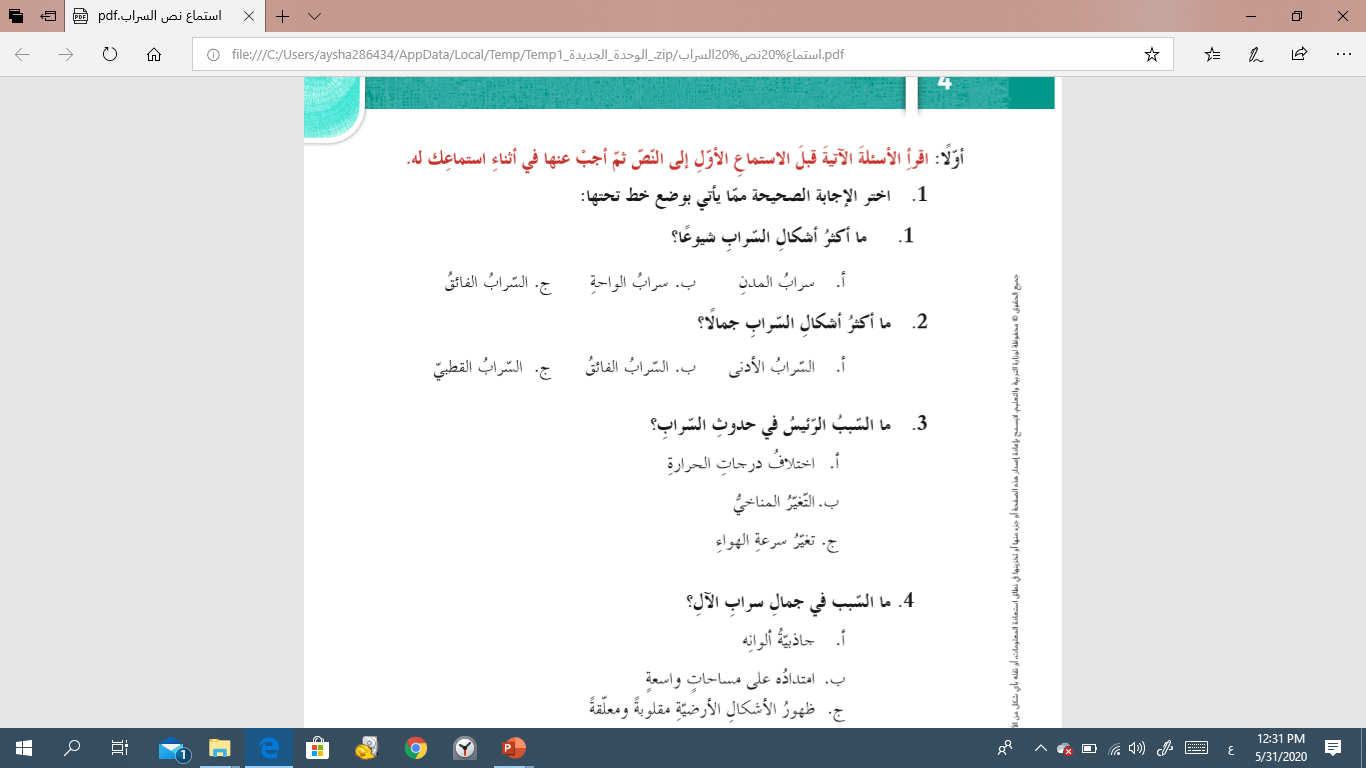 قبل الاستماع
أولا : اقرئي الأسئلة الآتية قبل الاستماع الأول إلى النص ، ثم أجيبي عنها في أثناء استماعكِ له :
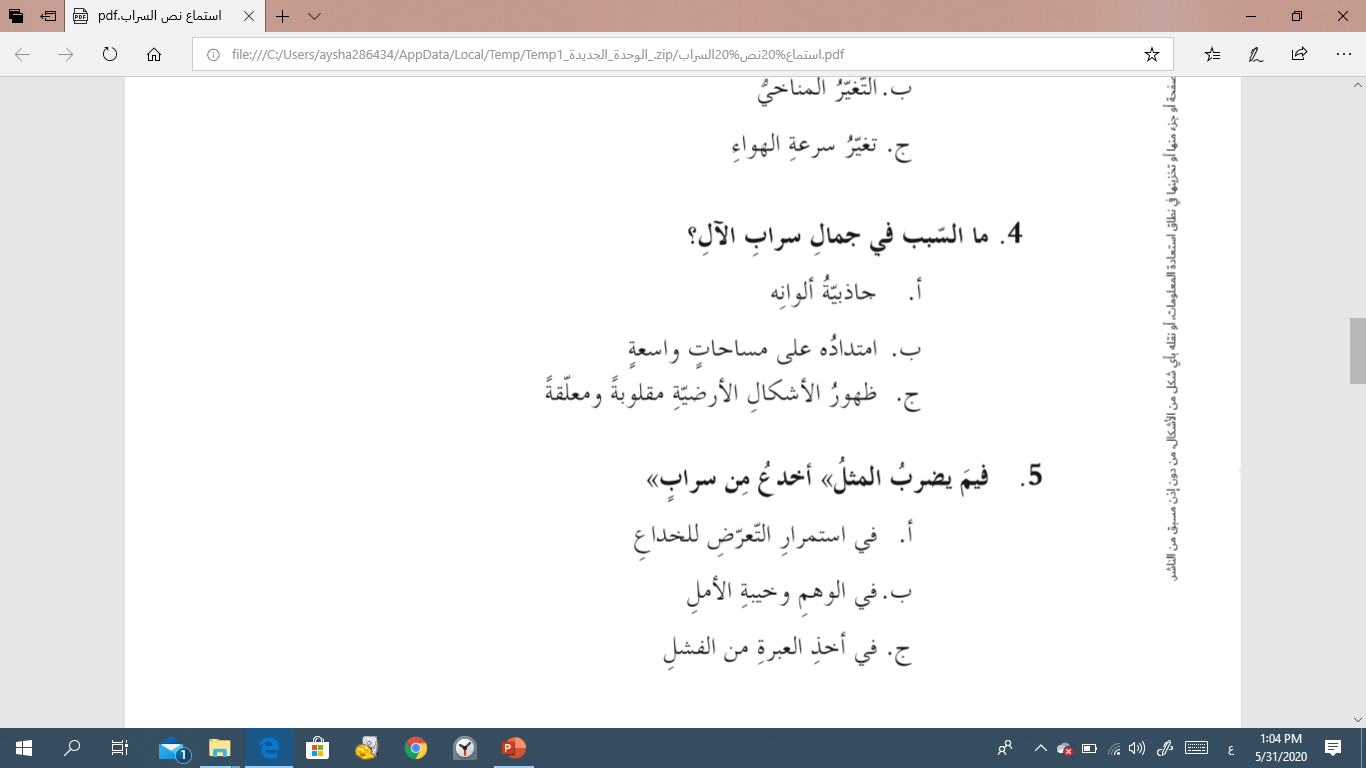 ثانيا : راجعي إجاباتكِ مع معلمتكِ ، وسجلي علاماتكِ في المربع .
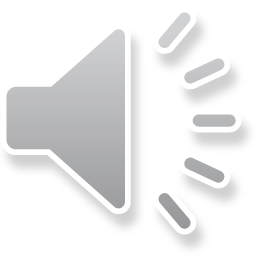 ثالثا : اقرئي الأسئلة الآتية قبل الاستماع الثاني إلى النص ، ثم أجيبي عنها بعد استماعك له ؟
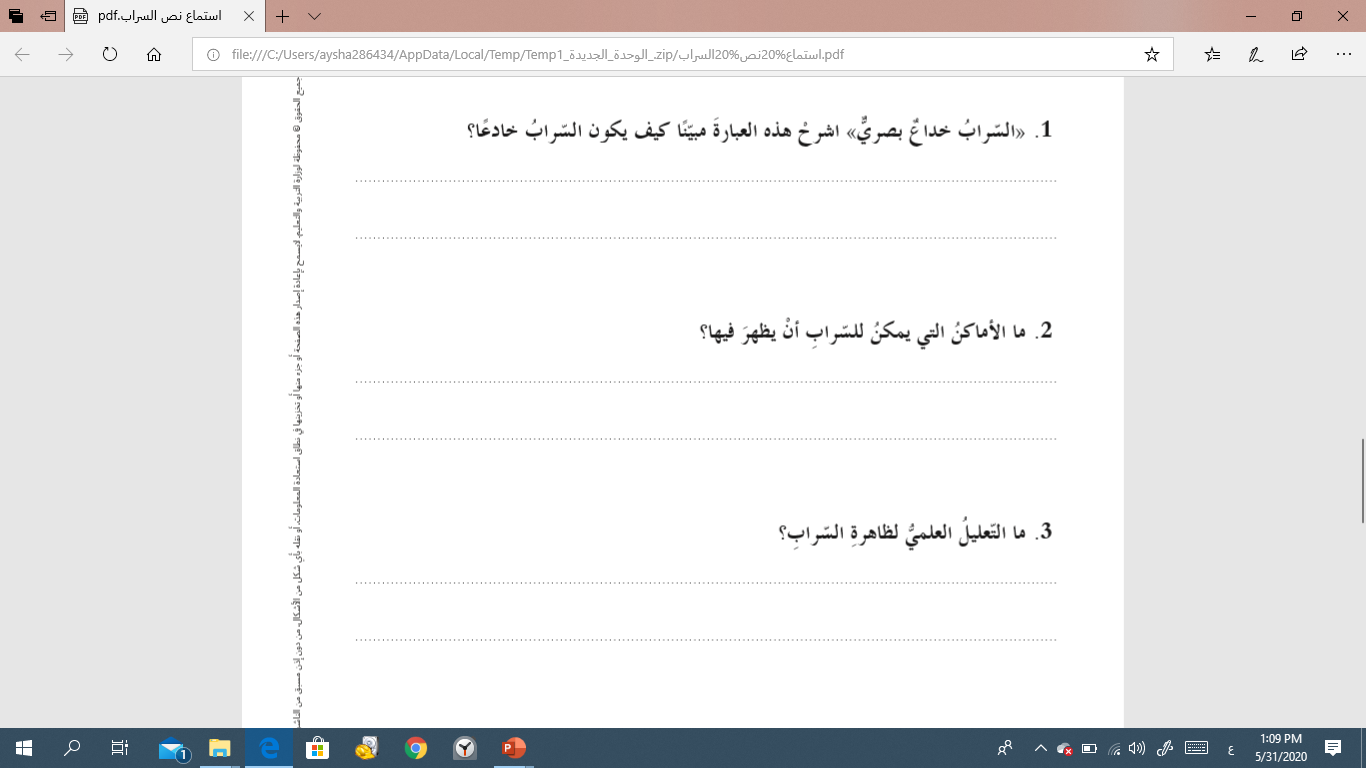 يعتبر السراب نوع من الخداع البصري حيث يتراءى للإنسان عندما يقود سيارته على الطريق المعبد كأنه يرى بركة ماء ، وحينما يصل إليها يكتشف أن البركة قد اختفت .
الصحراء والطرق المعبدة .
بسبب ارتفاع درجات الحرارة ، أو بسبب الظروف البيئية المحيطة بالمنطقة حيث تبدو كالماء الملتصق بالأرض ، وتعكس صورا وهمية للأجسام وكأنها منعكسة على سطح مرآة كبيرة .
رابعا : ناقشي إجابتك مع معلمتك وزميلاتك .
استراتيجية فن :
قارني بين السراب الفائق والسراب القطبي
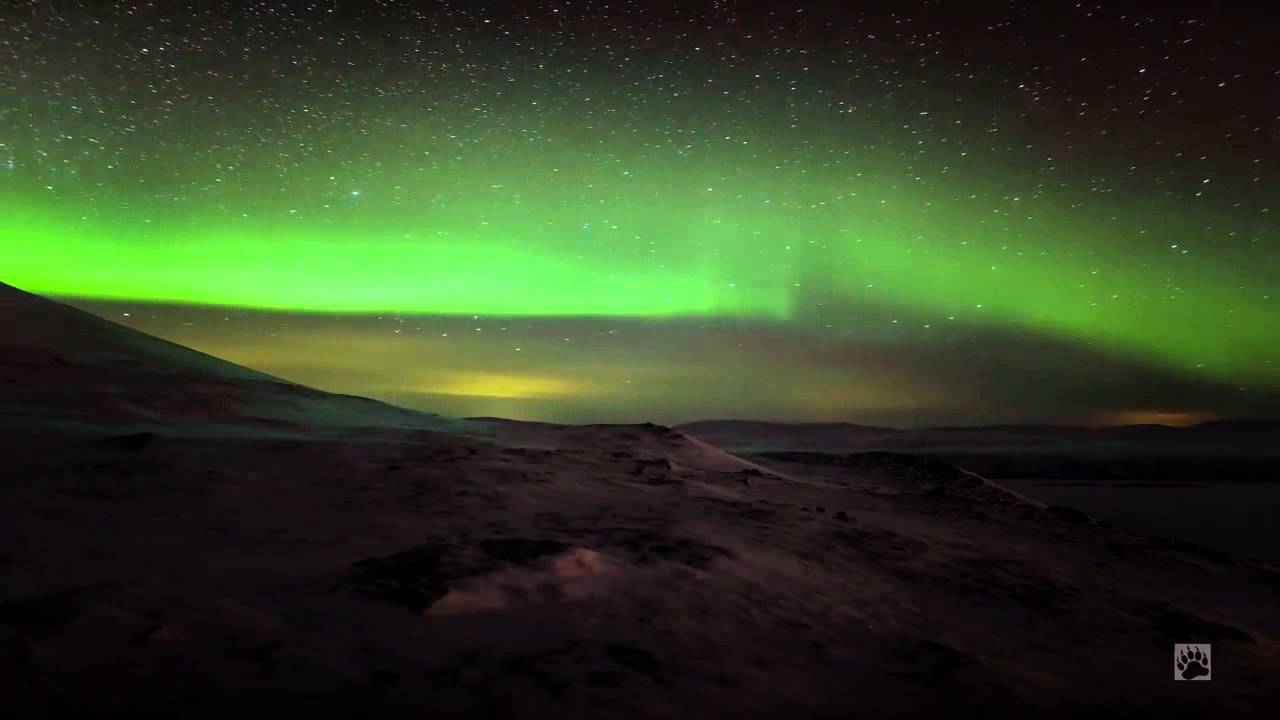 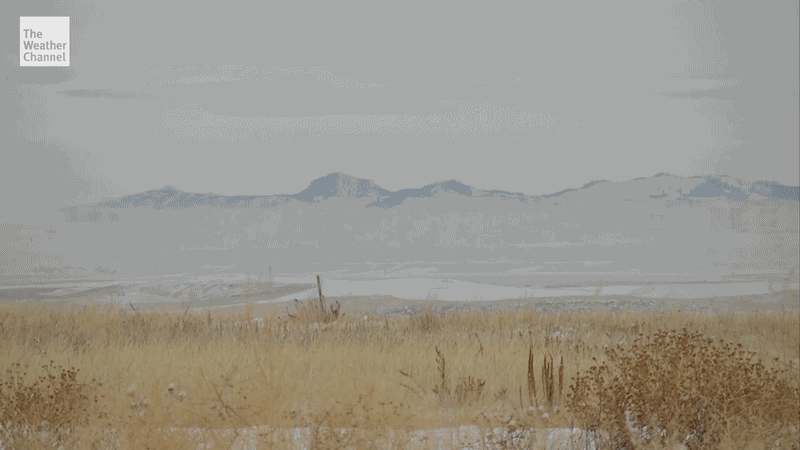 التأكد من فهم النص
أجيبي عن الأسئلة التالية
أجيبي عن الأسئلة الموجودة في بوابة التعلم الذكي في برنامج الــ 
contest
ضعي علامة صح أو خطأ أمام الجمل التالية : 
- يعتبر سراب الآل هو الأبهى جمالا من بين أنواع السراب .
- للسراب المحدود ثلاثة أشكال .
بطاقة الخروج
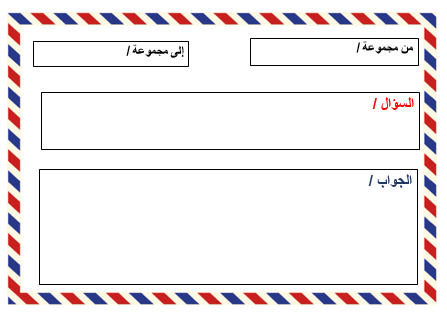 EXIT CARD
التقويم الختامي
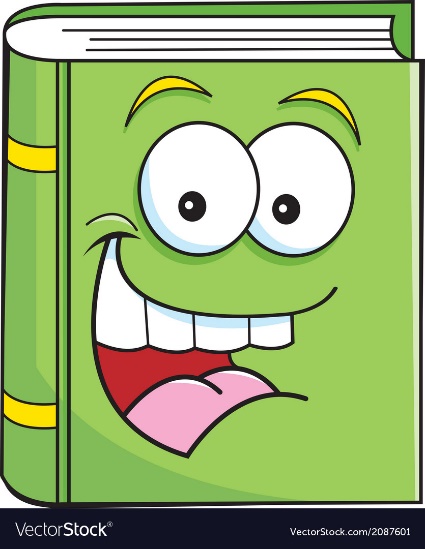 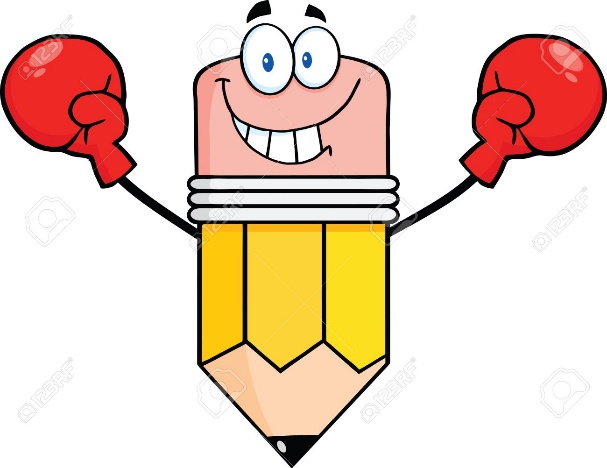 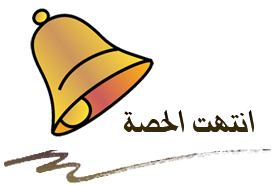 أجيبي عن الأسئلة الموجودة في بوابة التعلم الذكي واحصلي على وسام المبدع
ضعي علامة صح أو خطأ أمام الجمل التالية : 
- يظهر السراب ليلا في الصحراء ، وعلى الطرق المعبدة .
- يحدث السراب نتيجة ارتفاع في درجات الحرارة .
ابحثي عن أنواع السراب في الشبكة المعلوماتية ، وانشريها على بوابة التعلم الذكي .